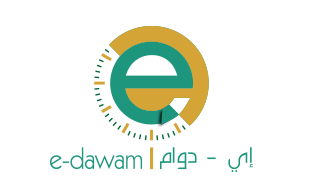 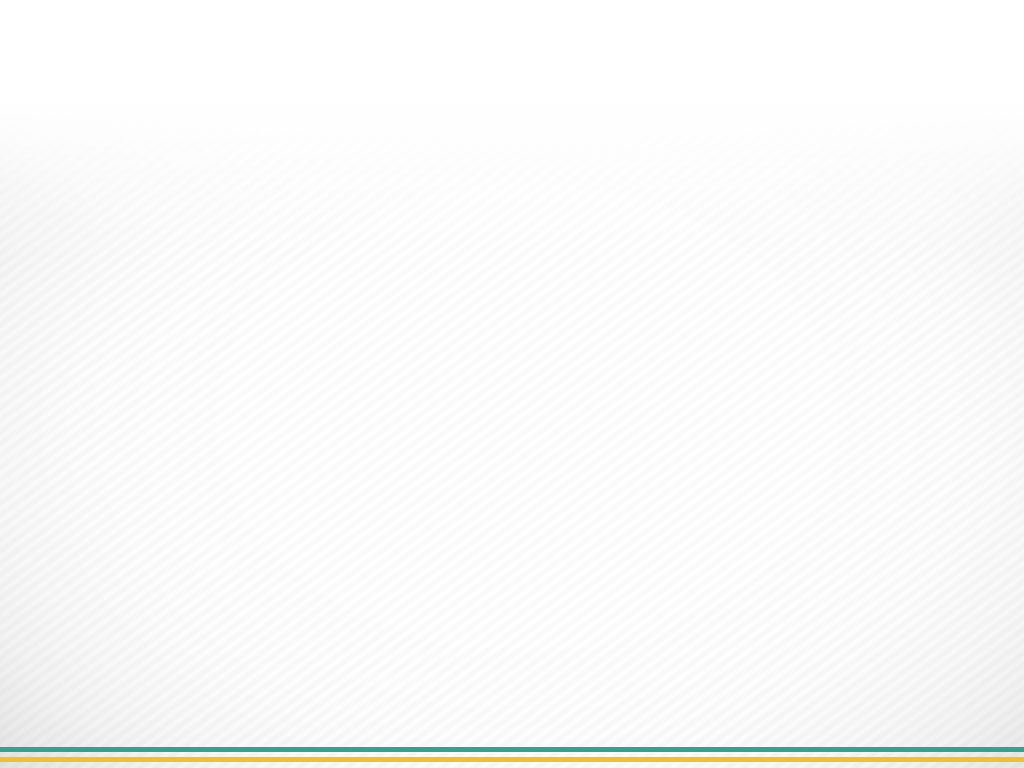 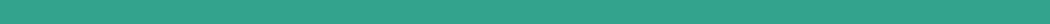 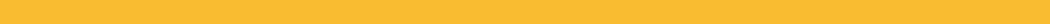 مشـــــروع «إي-دوام» للتوظيف (المباشر –عن بعد)
وإدارة العمل إلكترونياً عن بعد
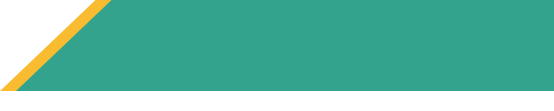 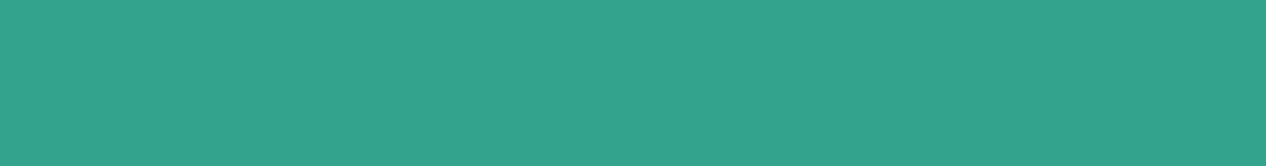 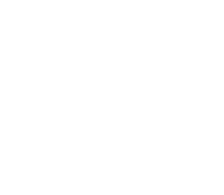 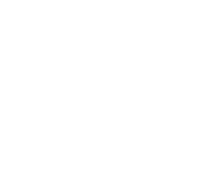 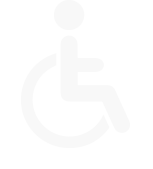 مــا هــو مشــروع «إي – دوام»؟
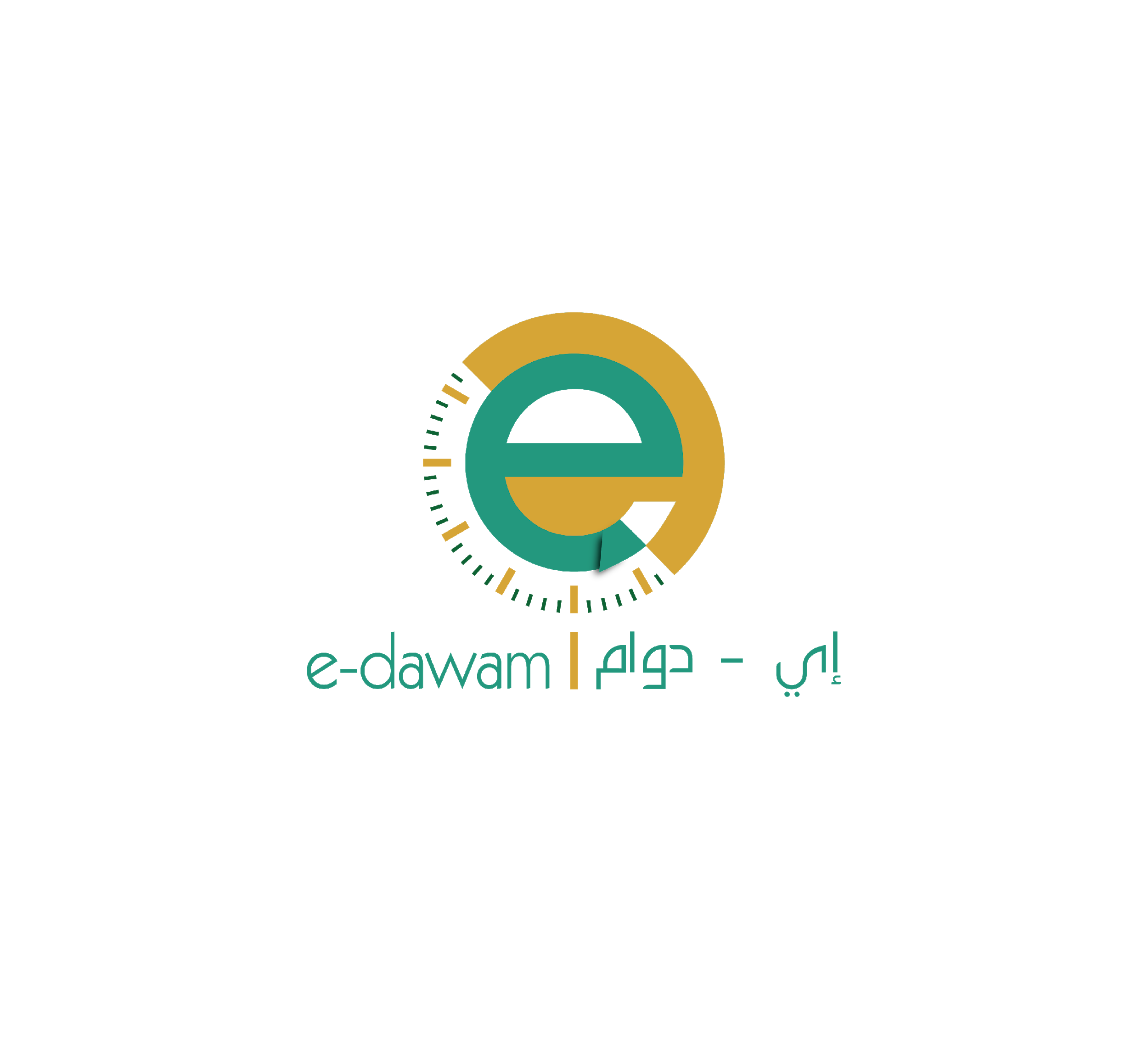 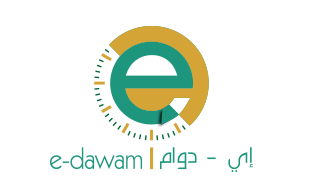 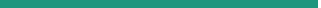 تعريف المشروع
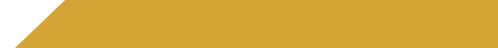 إي-دوام مكتب توظيف لذوي الاحتياجات الخاصة وأسرهم حاصل على رخصة وزارة العمل رقم 388 لعام  1434 هـــ.، متخصص في:

التوظيف المباشر .
التوظيف عن بعد .
نظام لإدارة العمل عن بعد إلكترونياً .
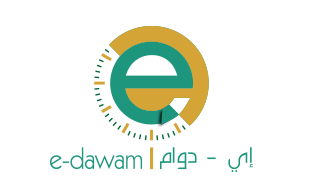 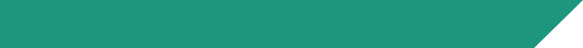 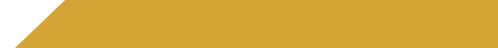 التشغيل
التطوير
رسالة المشروع
الإطلاق
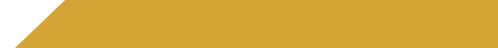 رسالة المشروع
«إي-دوام»  
أكبر نظام تقني للتوظيف وإدارة الأعمال لذوي الاحتياجات الخاصة وأسرهم
 بالمملكة العربية السعودية بحلول عملية إبداعية.
مراحل تنفيذ بوابة «إي-دوام»
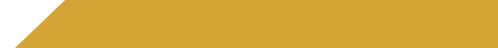 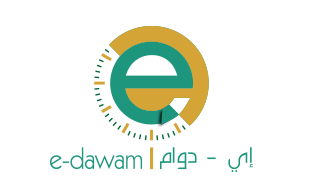 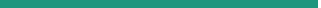 أهداف المشروع
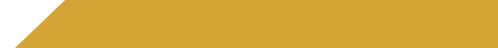 مساندة وزارة العمل وصندوق تنمية الموارد البشرية في،،،
القضاء على السعودة الوهمية وذلك بتوفير فرص عمل حقيقية.
الحد من تجاوزات بعض الشركات والمؤسسات بتوفير متابعة مناسبة للموظف والشركة.
خفض نسبة البطالة في المجتمع السعودي وخاصة بين "ذوي الاحتياجات الخاصة".
زيادة نسبة السعودة في القطاع الخاص.
خلق نظم وسياسات تقنية توفر قناة تواصل عن بعد تمكن الشركات من "متابعة موظفيها، مراقبة الأداء والإنتاج "مع خلق الحافز للتقييم وتحسين العمل.
إيجاد المواءمة الصحيحة بين متطلبات أصحاب العمل وما لدى الباحثين عن العمل من مؤهلات وخبرات .
ضمان حقوق كلاً من الموظف والشركة مع مراعاة تحري الدقة وحماية الخصوصية.
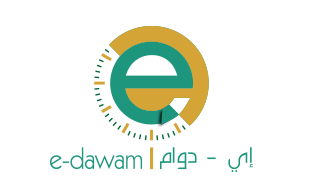 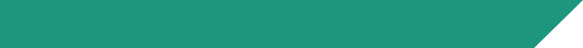 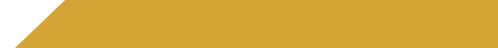 إي – دوام
بوابة التوظيف المتخصصة في توظيف ذوي الاحتياجات الخاصة
الخدمات المقدمة
إي – تاسك
البرنامج المطور للخدمات التقنية بالمشروع والذي يعد الداعم التقني لمشروع إي-دوام
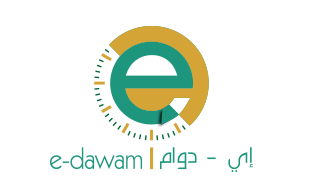 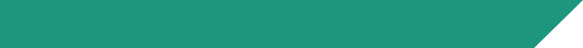 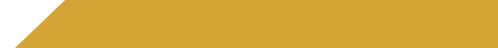 البوابة الإلكترونية لــ «إي-دوام»
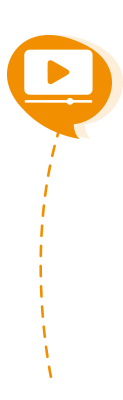 فيديوهات مساعدة
البحث
تسجيل
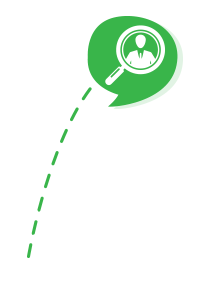 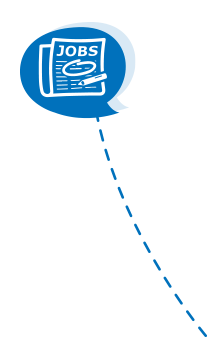 نظام إدارة المهام
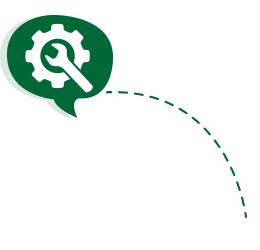 دعم فني
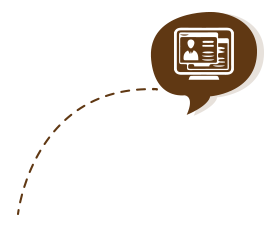 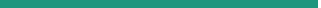 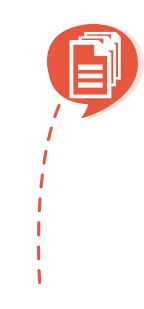 مقالات تنمية بشرية
إدارة الملف الشخصي
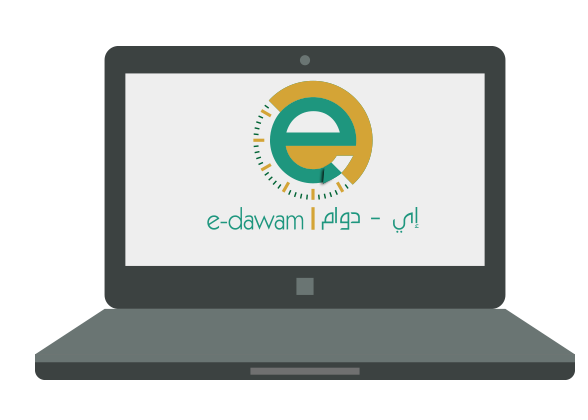 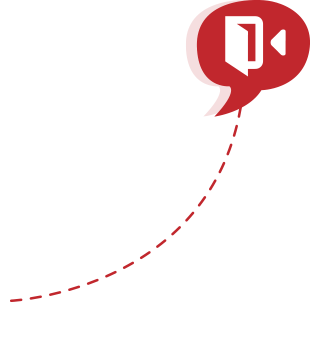 مشاركة المحتوى
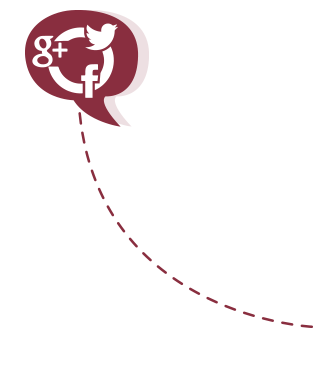 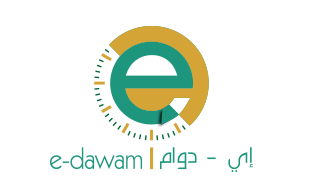 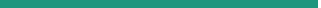 لماذا :إي-دوام"؟
حلول مهنية جيدة لمعوقات البنية التحتية وإدارة العمل عن بعد .
وسيلة فعالة لتجد الشركات العناصر والكوادر البشرية بطرق سهلة وبسيطة.
ضمان حقوق الشركة والموظف إلكترونياً من خلال "برنامج إدارة المهام " E-task
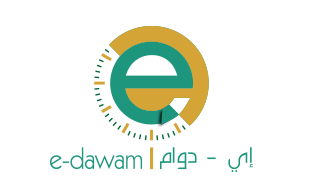 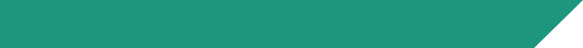 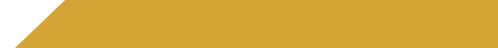 دور شركة كيو فيجن
تسويق مشروع  إي - دوام.
المتابعة والمساعدة في تنفيذ المهام الخاصة بجمعية حركية.
خدمات الإدارة والمتابعة والتنفيذ إلكترونياً.
تنفيذ الجانب التقني للمشروع من خلال.
بوابة «أي –دوام».   برنامج «إي – تاسك» لإدارة.
حيث يعتبر مشروع "إي- دوام" من اكثر المشاريع نجاحاً وفاعلية لجمعية حركية .
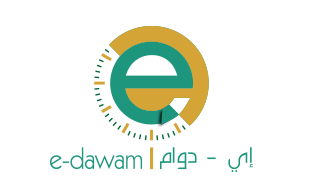 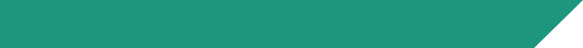 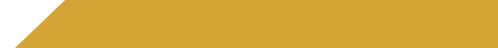 دور شركة كيو فيجن
تنفيذ الجانب التقني للمشروع من خلال بوابة «أي –دوام».   برنامج «إي – تاسك» لإدارة.
خدمات الإدارة والمتابعة والتنفيذ إلكترونياً.
المتابعة والمساعدة في تنفيذ المهام الخاصة بجمعية حركية.
تسويق مشروع  إي - دوام.
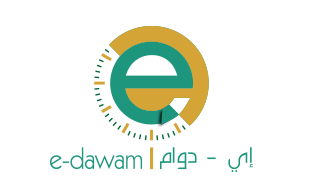 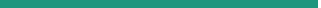 مسارات حملة التسويق الإلكتروني
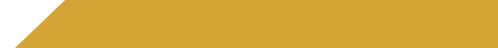 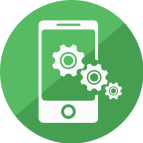 تجهيز نسخة خفيفة للجوال Mobile App.
حملة تسويقية على Twitter
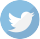 حملة تسويقية على Facebook
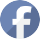 حملة تسويقية على Google plus
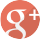 حملة تسويقية على You tube
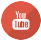 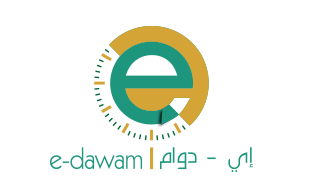 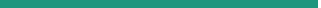 مراحــــل التجهيــــز
دراسات وإحصاءات عن أخر قوانين العمل بالمملكة.
متابعة نسب توطين واستخلاص تقارير لتنفيذ تقنيات لمحاربة السعودة الوهمية 
متابعة الباحثين عن عمل من ذوي الاحتياجات الخاصة بالمملكة لمعرفة حجم الشريحة المستهدفة واحتياجاتهم.
دراسة طريقة التوظيف السابقة في الجمعية للاستفادة من إيجابياتها وإيجاد حلول للسلبيات.
تجهيز تصور للمشروع بمساراته المتعددة لإدارة العملية الوظيفية من خلال التقنيات الذكية.
استخراج ترخيص مكتب توظيف من وزارة العمل.
تجهيز برمجي وإداري لتنفيذ بوابة إلكترونية كواجهة رئيسية لمكتب التوظيف.
تجميع البيانات المعتمدة من وزارة العمل والتي تخص أنشطة العمل وأنواع الإعاقات التي تناسب ظروف العمل لوضعها بالبوابة .
تنفيذ تقنية برمجية ونظام لإدارة العمل عن بعد وربطه بالبوابة.
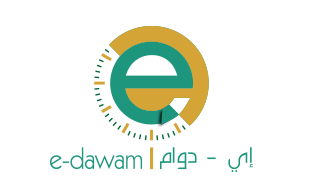 دور جمعية حركية
استخراج التصاريح الرسمية الخاصة بمجال التوظيف.
تقديم المشروع للجهات الحكومية للدعم والرعاية.
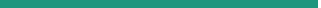 الإمداد بالبيانات ومتابعة المعلومات الخاصة بتصنيفات  ذوي الإعاقة بالبوابة.
تقديم الخدمات التعريفية للمشروع لذوي الإعاقة والشركات.
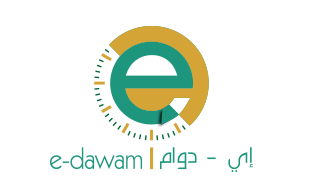 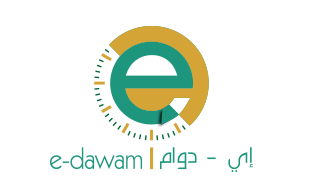 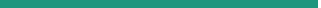 برنامج إي – تاسك "لإدارة المهام عن بعد"
يقدم برنامج " إي – تاسك " الحلول العملية للتواصل الجيد بين الموظفين والشركات عن بعد ويعد الداعم التقني للواجهة الرئيسية وهي بوابة إي-دوام وذلك من خلال آليات منظمة لمتابعة الأعمال من قبل الشركة والموظف عبر البرنامج . وتتضمن المتابعة إسناد المهام وتتبعها وتسليمها وإدارة العملية ككل عن بعد.
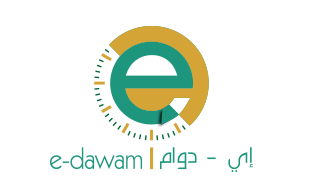 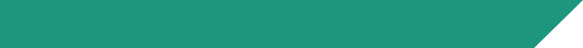 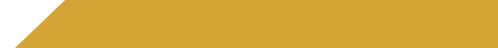 نظام إدارة العمل عن بعد «E-Task»
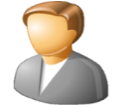 قبول المهمة
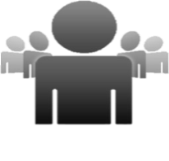 إرسال مهمة 
" إضافة مرفقات / ملاحظات"
استلام المهمة «بعد قبولها»
مدير
موظف
مخرجات البرنامج
رفض المهمة
إضافة مرفقات
متابعة المهام من خلال الاشعارات
إضافة تعليقات
التقييم
الاطلاع على احصاءات
استخراج تقارير
الاطلاع على سجل عمليات المهمة
تحديد عدد ساعات تنفيذ المهمة
اعادة اسناد المهمة
ايقاف / اعادة فتح المهمة
مدير
رفض المهمة
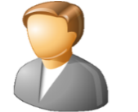 إرسال المهام المنجزة
اعتماد المهمة
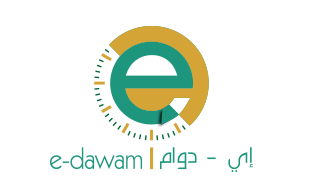 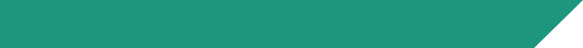 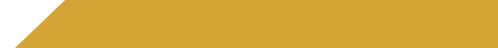 Skype
البريد الإلكتروني
تقارير دورية
آلية التواصل مع جمعية حركية
متابعة دورية مع منسقي المشروع حيث التواصل بشكل أسرع  من خلال أوقات الدوام.
حيث يتم المتابعة الدورية مع مسؤولي الجمعية .
وتجميع كافة مستندات المشروع.
يتم أعداد تقارير دورية تقدم الي أدارة الجمعية بشكل دوري.
تحدد هذه التقارير مسار المشروع والنتائج التي تم الوصول اليها .
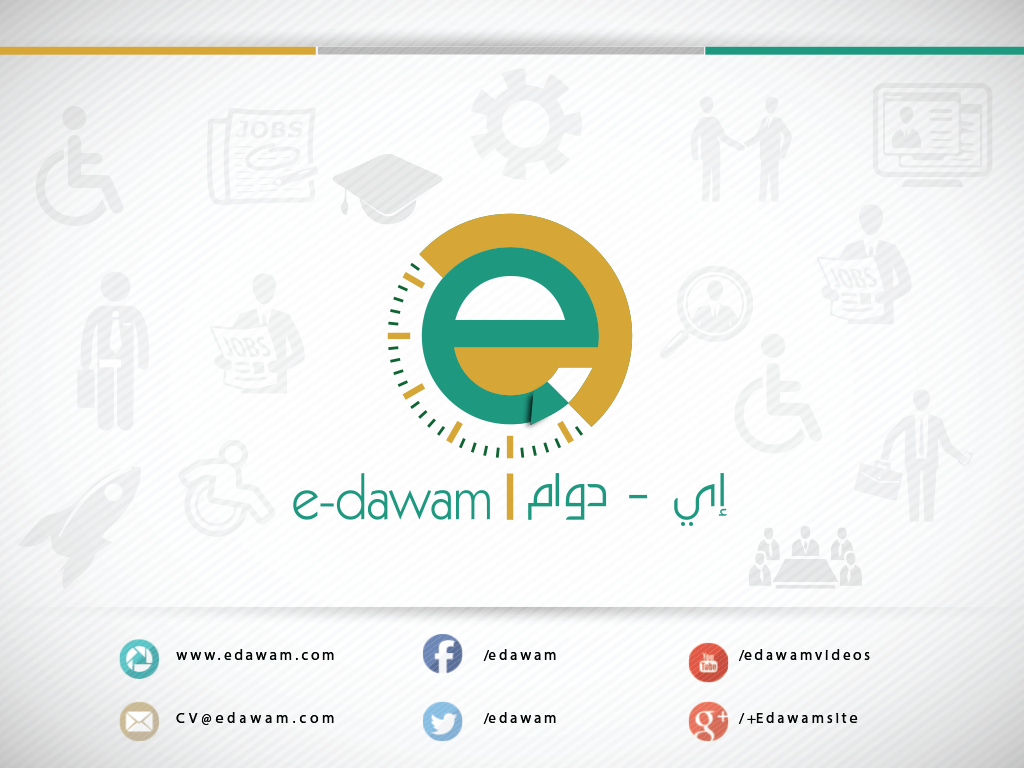 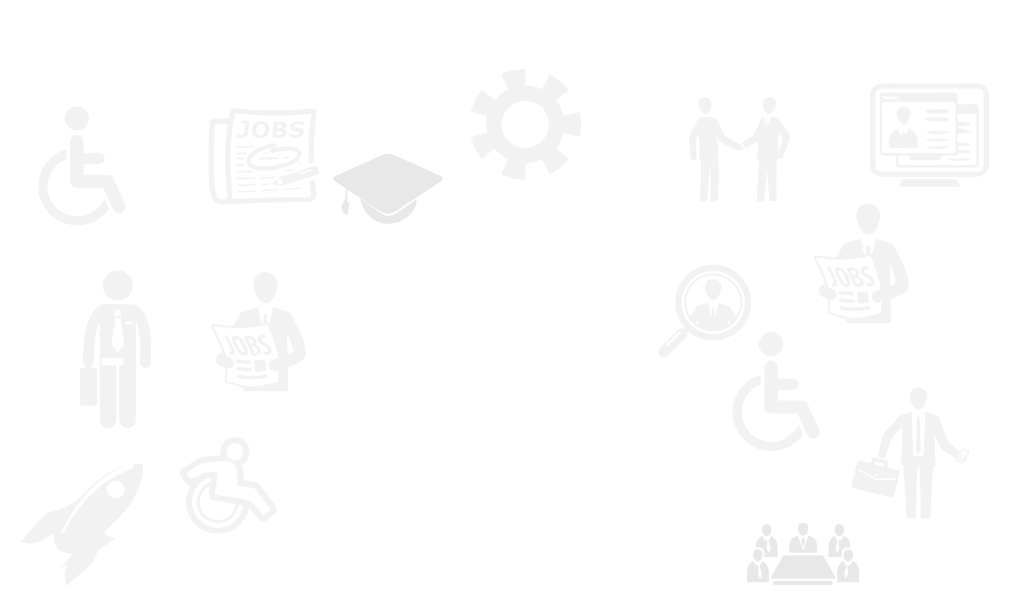 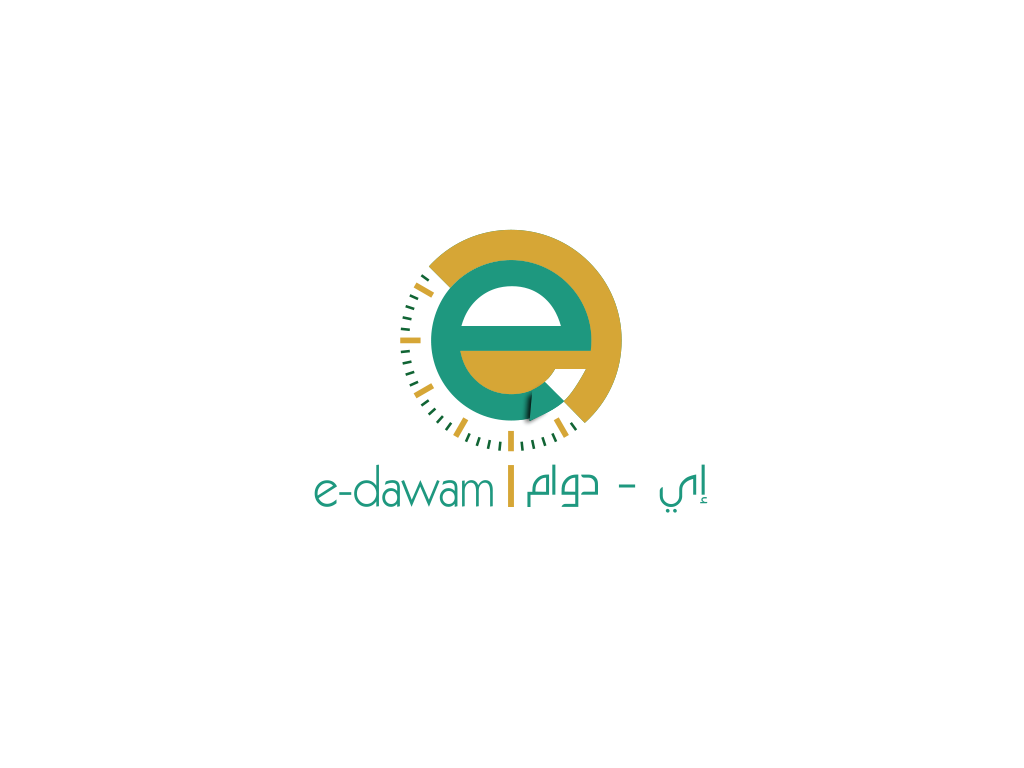 كل الشكر والتقدير لمسؤولي جمعية حركية
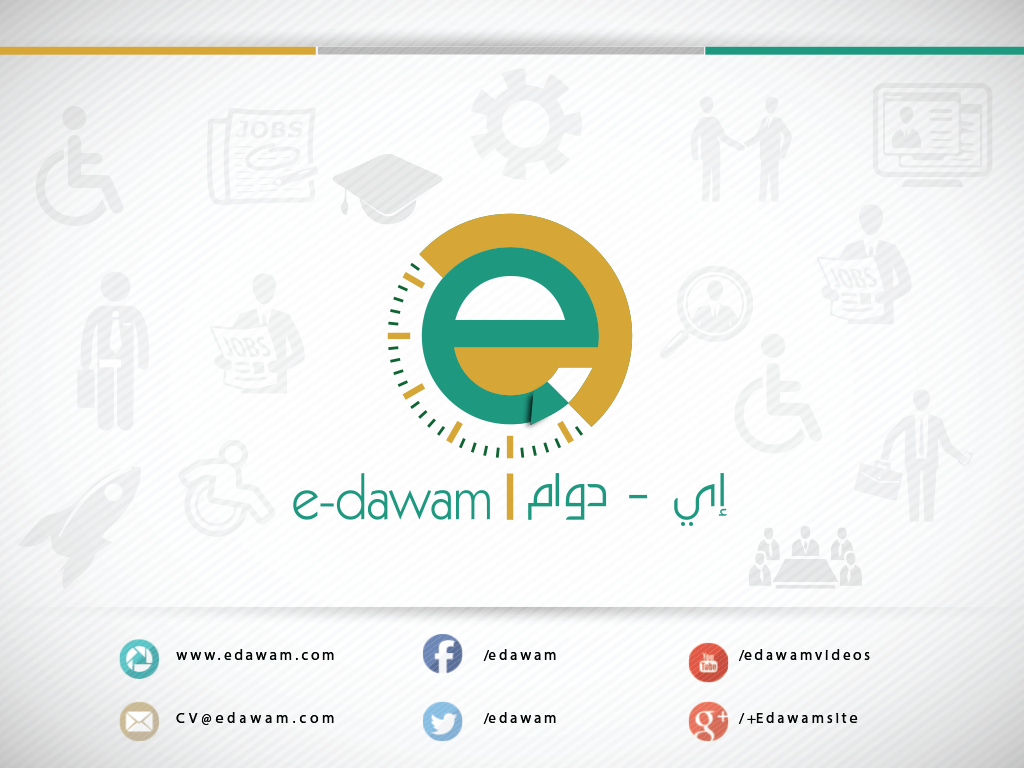